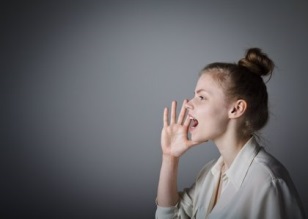 Conductas de Abuso Vocal
FLGA  PAMELA DIAZ Salud y educación vocal Verano 2025
¿ Que son las conductas de abuso y mal       uso vocal ?.
Abuso Vocal
El abuso vocal corresponde a cualquier hábito en el tiempo que pueda ejercer un efecto de trauma en la cuerda vocal . 

       Enrojecimiento , dolor , inflamación  cansancio 

Además de una higiene vocal pobre , incluyendo malos hábitos que dañan las cuerda vocales .  

Conductas abusivas :
Esfuerzo y uso excesivo , durante un periodo inflamatorio . 
Tos excesiva y carraspeo 
Gritar      
Llanto
Mal uso vocal
El mal uso vocal corresponde a comportamientos  que distorsionan los mecanismos fonatorios. 

Se define  principalmente como un uso incorrecto del tono y la intensidad en la producción de la voz . 


Intensidad de voz inadecuada 
( hablar en ambientes ruidosos ) 
Niveles elevados de tono 
Tanto el tono como la intensidad se pueden ver afectadas por la tensión emocional .
Carraspeo y Tos
El uso del carraspeo  y / o tos es muy común  para aclarar la garganta . 
Se le explica al estudiante que esta acción implica un golpe de cuerdas que solucionara se problema de forma aparente. 

Se le sugiere que lo efectué en forma áfona para reducir el impacto mecánico de golpe  , en forma de golpe de aire impulsados desde contracciones abdominales , además se agrega tragar saliva y beber agua .
Gritos
Los gritos alteran la musculatura implicada en la fonación generando tensión  y no son necesarios para una comunicación efectiva .
Si el volumen alto es constante se le pide que no llame de un cuarto a otro o de un piso a otro debe acercarse a su interlocutor.
No olvidemos que el grito aparece en la puesta de limites cuando uno  siente que ha perdido autoridad y la frustración que se siente por ello . 
Si el grito es considerado necesario se recomienda un amplificador , micrófono , y/o megáfono e uso de estos será preventivo.
Comunicación en entornos ruidosos
En entornos ruidosos la persona se verá obligada a elevar la voz  para poder ser escuchado .
 Se le pide que evite estos entornos ruidosos y  que al hablar acerque su boca al oído del interlocutor. 
Optar por un entorno más tranquilo  para una comunicación extensa y fluida.
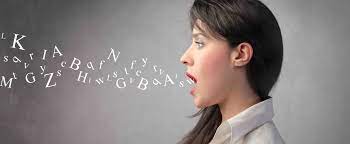 Uso de  la voz simultaneo a actividades de esfuerzo .
Las funciones que cumple la  laringe , como centro de fuerzas y el cierre glótico que se efectúa para almacenar aire pulmonar .

Si se acompaña ese sobre cierre cordal con vibración (fonación) podrá lesionar las cuerdas vocales con      facilidad .
Imitación de voces
Algunos usuarios tienden  a tener el habito de jugar con su voz imitando sonidos esto puede conducir a acciones musculares forzadas que lesionen el sistema de producción vocal .
Voz Susurrada
El susurro causa mayor esfuerzo vocal y no descanso como se cree . 
Favorece la lesión nodular en el tercio medio de la cuerda vocal .
Uso de la voz durante proceso de enfermedad
Si el estudiante atraviesa por alguna faringitis 
    o  laringitis debe efectuar reposo de voz.
Uso de productos nocivos
Son contraindicados :
Cigarrillos
Drogas 
Alcohol 
El consumo prolongado de tabaco engrosa el epitelio, edema e inflamación . 
El alcohol causa irritación en todo el tracto vocal .
Exceso de habla
Son usuarios  que tienen  por lo habitual irse por las ramas y perder el hilo de la conversación .
Se le pedirá reducir su habla .
Indicaciones Preventivas
Limite de cantidad de tiempo de habla 
Se sugiere un reposo parcial que consiste en reposo vocales intercalados entre momentos del habla .
Si el alumno debe hablar durante dos horas en forma continua se le pide que intente permanecer en silencio las dos horas posteriores para permitir una cierta recuperación vocal .
Debe reprogramar sus actividades para lograr periodos de descanso , es decir que debe intentar distribuir en la semana sus horas de habla de tal forma que debe contar con descansos vocales entre actividades.
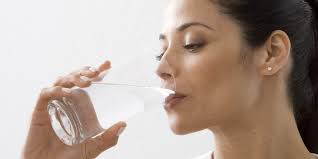 Hidratación
La capa superficial de las cuerdas vocales debe ser bien lubricada para disminuir la fricción de la vibración . 
Dentro de las recomendaciones se incluyen la toma diaria de un mínimo de 8 vasos de agua al día.
Se recomienda evitar los deshidratantes tales como el cigarrillo , el alcohol , la cafeína , los antihistamínicos , los ansiolíticos , los descongestionantes , spray nasales, y la respiración bucal .  
Este tratamiento reduce la viscosidad del tejido y de la cuerda vocal se propone un hidratación diaria con la humidificación del ambiente e inhalación de vapor de agua o solución salina .
Atención a síntomas de fatiga vocal
Disfonía , dolor , molestia , necesidad de carraspear , sequedad .
Recurrir al silencio .
Incrementar agua , bostezo 
Prestar atención a los ataques bruscos o golpes de glotis.
Atención a las tensiones generales y especificas .
Extremidades tensas , contracción de abdomen – habitual en personas que tratan de ocultar su abdomen , nuca tensa , entrecejo fruncido , mandíbula y muelas apretadas .
Evitar voz cantada en un registro inadecuado .
Como la laringe es un instrumento que todos poseemos  el “ llevarla puesta “ nos hace creer que la podemos “ tocar “ sin necesidad de aprendizaje previo ; no alcanza con el oído musical .


Hace falta una técnica adecuada que no dañe a la laringe que es un instrumento tan o más costoso que los otros en cuanto a la preservación de la salud vocal necesaria para la comunicación en nuestra vida de relación
Reflujo y Voz
En algunas personas el acido gástrico pasa al esófago y a la garganta produciendo su irritación e inflamación .
Esto se denomina reflujo , pero debe diferenciarse de reflujo gastroesofagico ( RGE) del reflujo faringolaríngeo ( RFL).
Los síntomas del RFL pueden ser : 
Tos , carraspeo , fatiga vocal , exceso de mucosidad , mal sabor en la boca , ardor , sensación de cuerpo extraño en garanta y disfonía con voz muy opaca . 
Los factores de riesgos en la génesis del reflujo son :
Alcohol , café , dieta , tabaco , obesidad y stress . 
La terapia es farmacológica e higiénica .
Alergia y Voz
las alergias respiratorias que comprometen a la vía aérea  en la región nasal pueden ser por rinitis alérgica con estornudos .
 esta respiración nasal lleva a una respiración bucal también puede haber laringitis y faringitis alérgica con síntomas como tos , sequedad , irritación de garganta y carraspera .
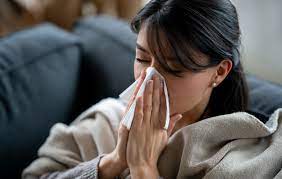 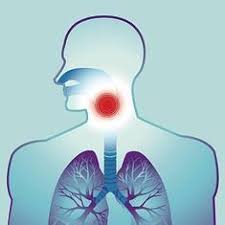 Medicación y Voz
Advertiremos sobre los efectos secundarios que pueden provocar dicha medicación . 

La voz puede ser afectada por medicamentos que producen sequedad , ya que disminuye el componente de agua de la secreción , por lo que se torna más viscosa .
Antihistamínicos 
Descongestionantes 
Antidepresivos ( disminuyen la resistencia al traumatismo del esfuerzo vocal . )
Programa de Higiene de la Voz. Definen a la higiene vocal como las normas básicas que auxilian a preservar la salud vocal y a prevenir la aparición de alteraciones y dolencias .Deben ser cumplidas por todos y mayoritariamente por las personas que más utilizan su voz .
Muchas Gracias .
“ Todo lo que sucede en la cabeza y en el corazón se manifiesta en nuestra voz , ya que es el espejo del alma .